Мифологические образы в поэзии
Урок словесности 
 в 8классе
Аврора –богиня утренней зари
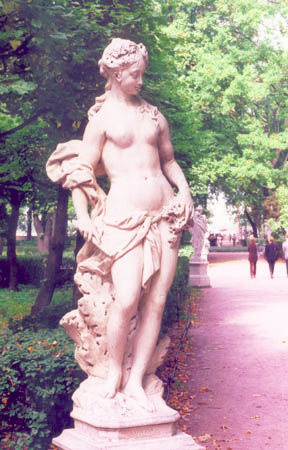 Бог войны Марс
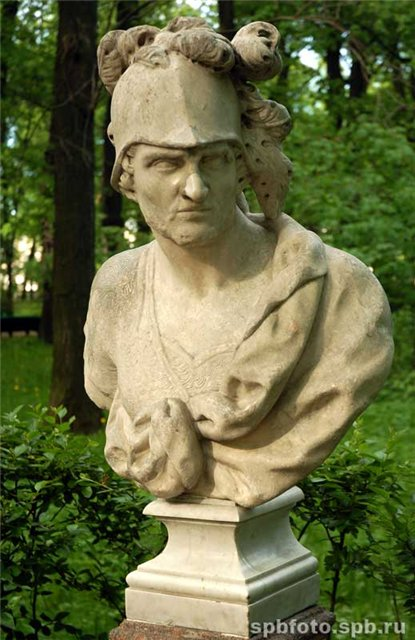 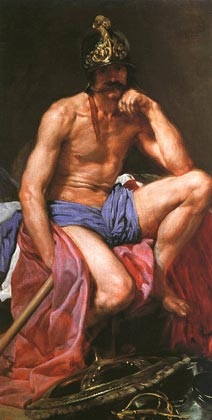 Бог бракосочетания -Гименей
Гименей - прекрасный юноша, певец и музыкант, который внезапно скончался (вариант: потерял голос) на свадьбе Диониса. Чтобы увековечить его имя, Гименея возглашали на свадьбах, и торжественная песнь в честь новобрачных называлась гименей. 

Судите ж вы, какие розы Нам заготовит Гименей...-
"Три грации украшают герму Гименея"
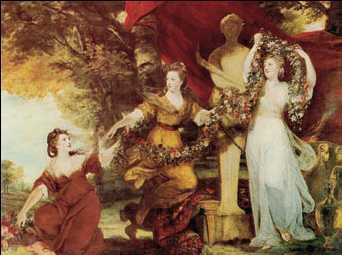 Он поклоняется Озирису и Вакху,
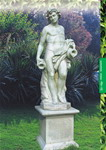 Караваджо "Молодой Вакх»
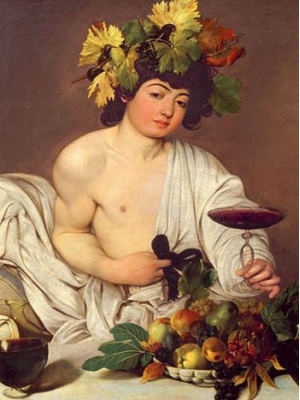 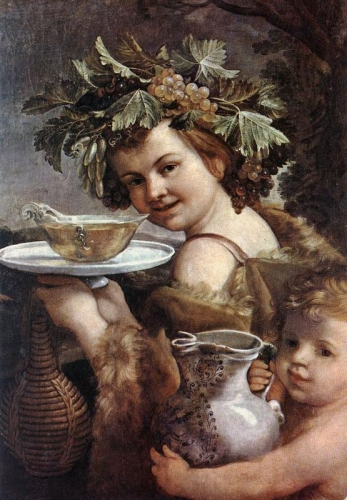 Купание ДианыФрансуа Буше, 1742
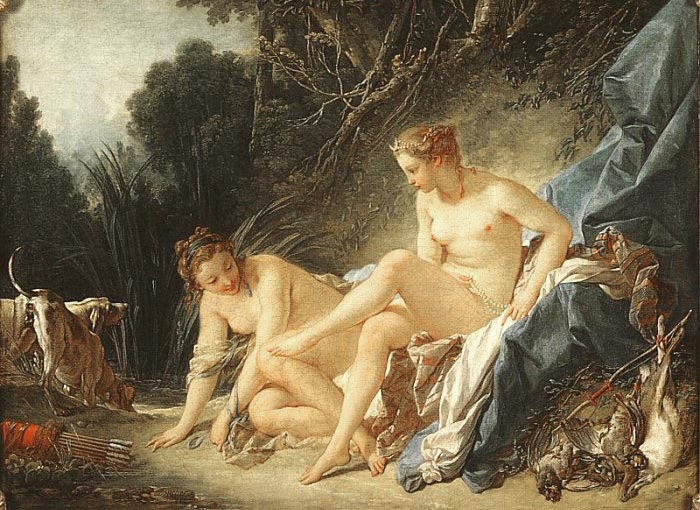 Диана и Каллисто.
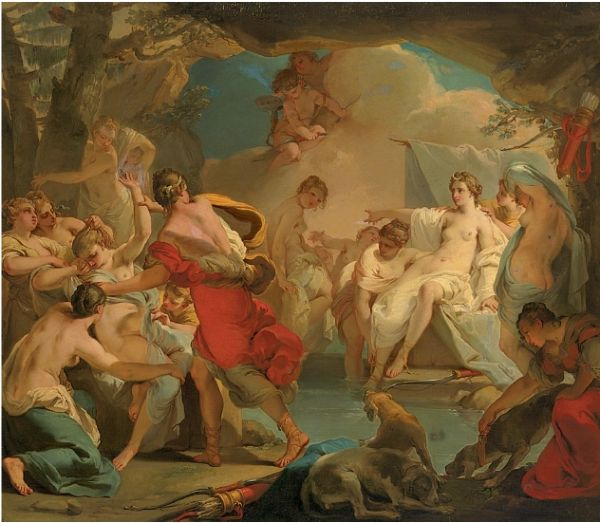 Согласно мифу, дошедшему до нас в поэме Овидия “Метаморфозы” ("Мет.", 2:442-453;"Фасты", 2:155-192)., нимфа Каллисто была спутницей и подругой Дианы (Артемиды) Предполагалось, что нимфы Дианы столь же целомудренны, как и сама богиня. Но Каллисто соблазнил Юпитер (Зевс). Чтобы встретиться с нею, он преобразился сначала в Диану. Ее беременность была в конце концов замечена Дианой. От их союза родился Аркад.Узнав об этом Диана наказала Каллисто, превратив её в медведицу и натравив на неё собак. Аркад, который не знал этого, пытался убить на охоте свою мать. Убийство предотвратил Юпитер, превратив Аркада и Каллисто в созвездия Малой и Большой Медведицы.
Рождение Венеры
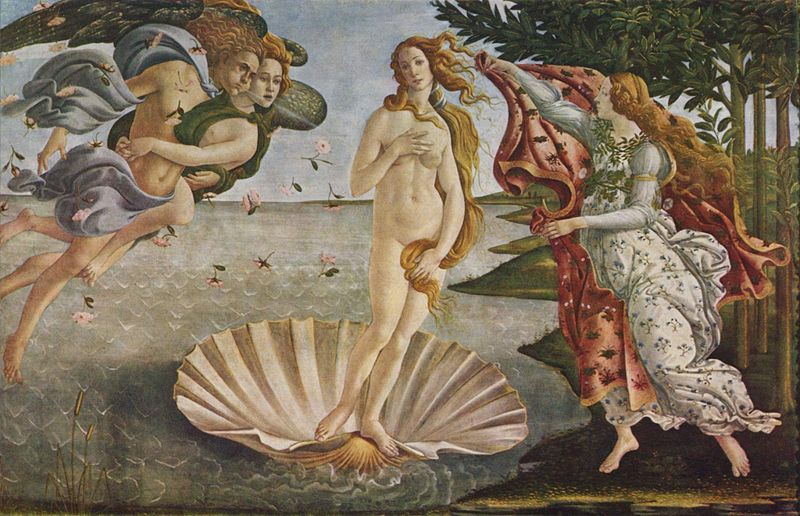 Чудное созданье!
 Богиня женской красоты?
- Нет! Лишь Охоты и Луны!
 Есть в женщинах особое призванье …
нереиды
"Весело плещутся юные нереиды в волнах морей, сверкая красотой. Взявшись за руки, вереницей выплясывают они из морской пучины и водят хоровод на берегу, под ласковый плеск тихо набегающих на берег волн спокойного моря.
Дедале и Икаре
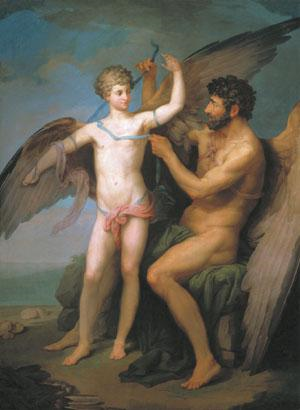 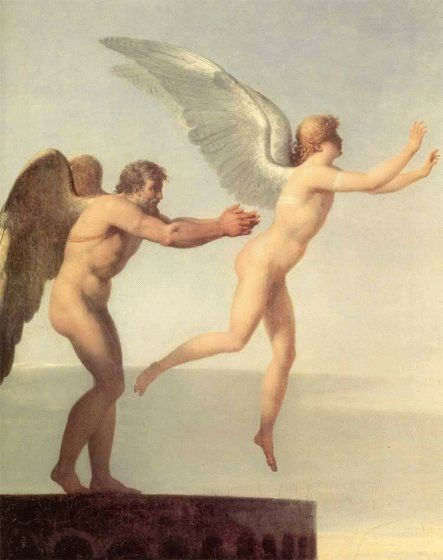